Alleluia
Alleluia, Alleluia, Alleluia, Alleluia,
Alleluia, Alleluia, Alleluia, Alleluia!

What a friend we have in Jesus,
All our sins and griefs to bear.
What a privilege to carry,
Everything to God in prayer.
Why Jesus?
Luke 9 (733)
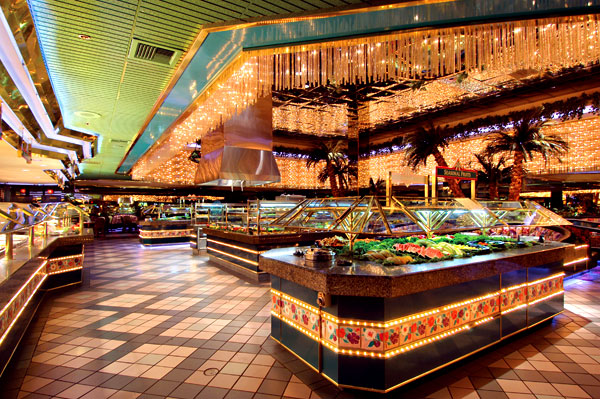 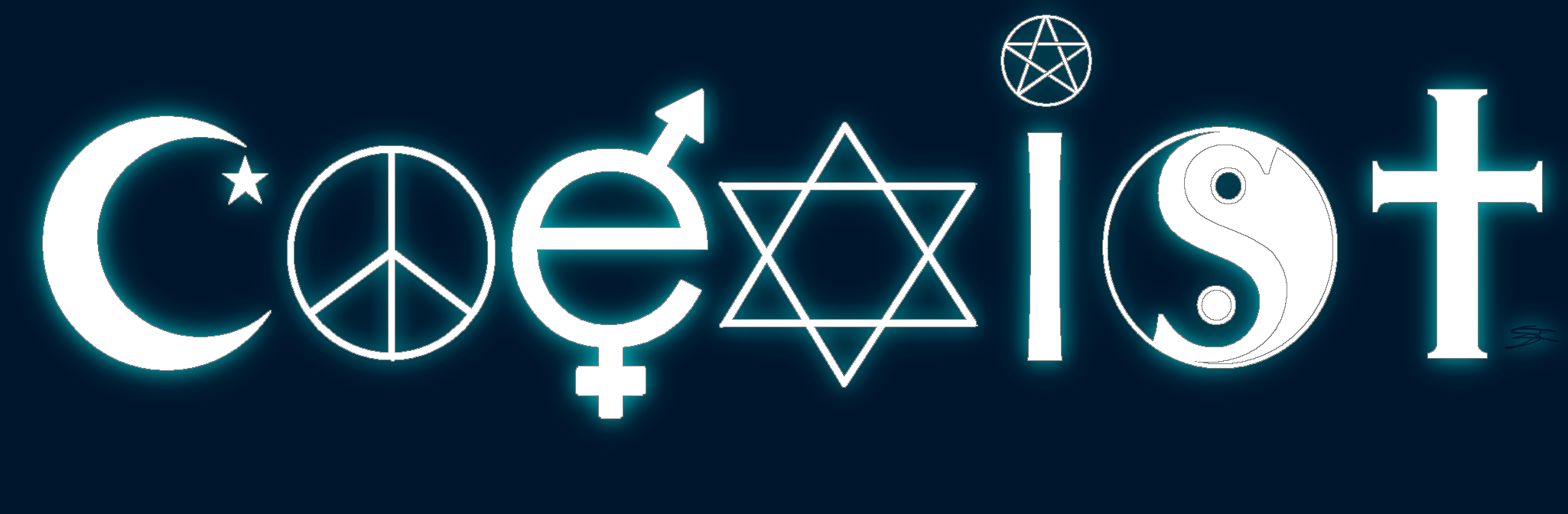 Jesus asks three questions
Who do the crowds say I am?
They did not hesitate – many possibilities
 Things have not changed in our time
What would you answer if Jesus asked this question of you?
Jesus asks three questions
Who do the crowds say I am?
Who do you say that I am?
Very important question to consider
John 14:8-9 (764)
Luke 10:16 (734)
John 14:6 (764)
Backed up his claim  Romans 1:4 (795)
Jesus asks three questions
Who do the crowds say I am?
Who do you say that I am?
What good is it to gain the whole world and lose your soul?
So many are short-sighted
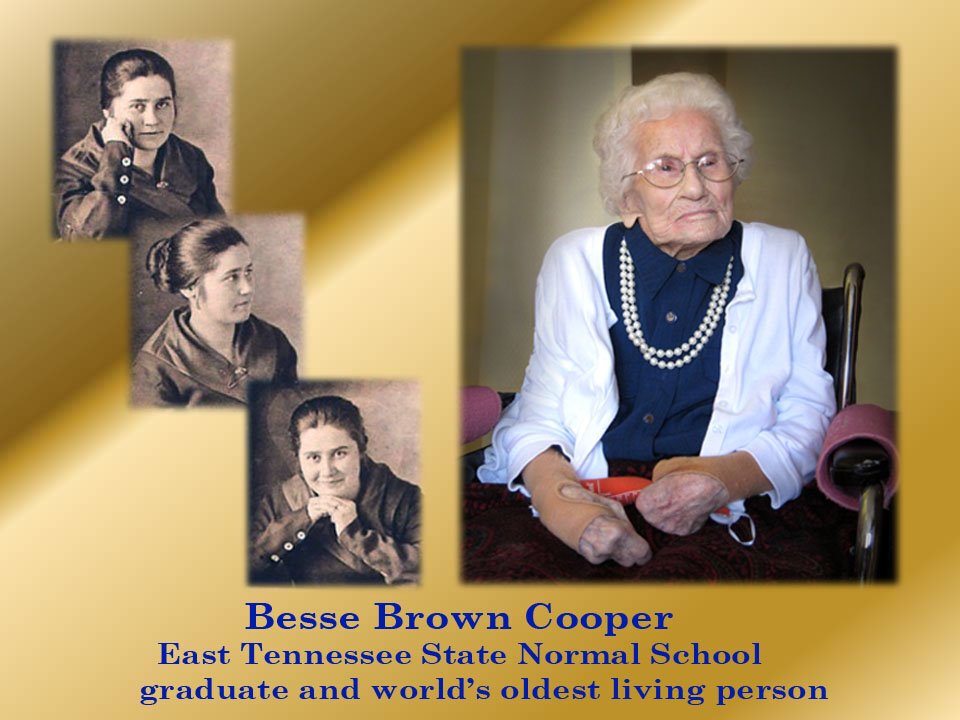 Jesus asks three questions
Who do the crowds say I am?
Who do you say that I am?
What good is it to gain the whole world and lose your soul?
So many are short-sighted
It depends on how your answer to “Who do you say that I am?”
CONCLUSION
Imagine this scenario…
That is how it is with Jesus!
Why Jesus?
Because he is the only way!!